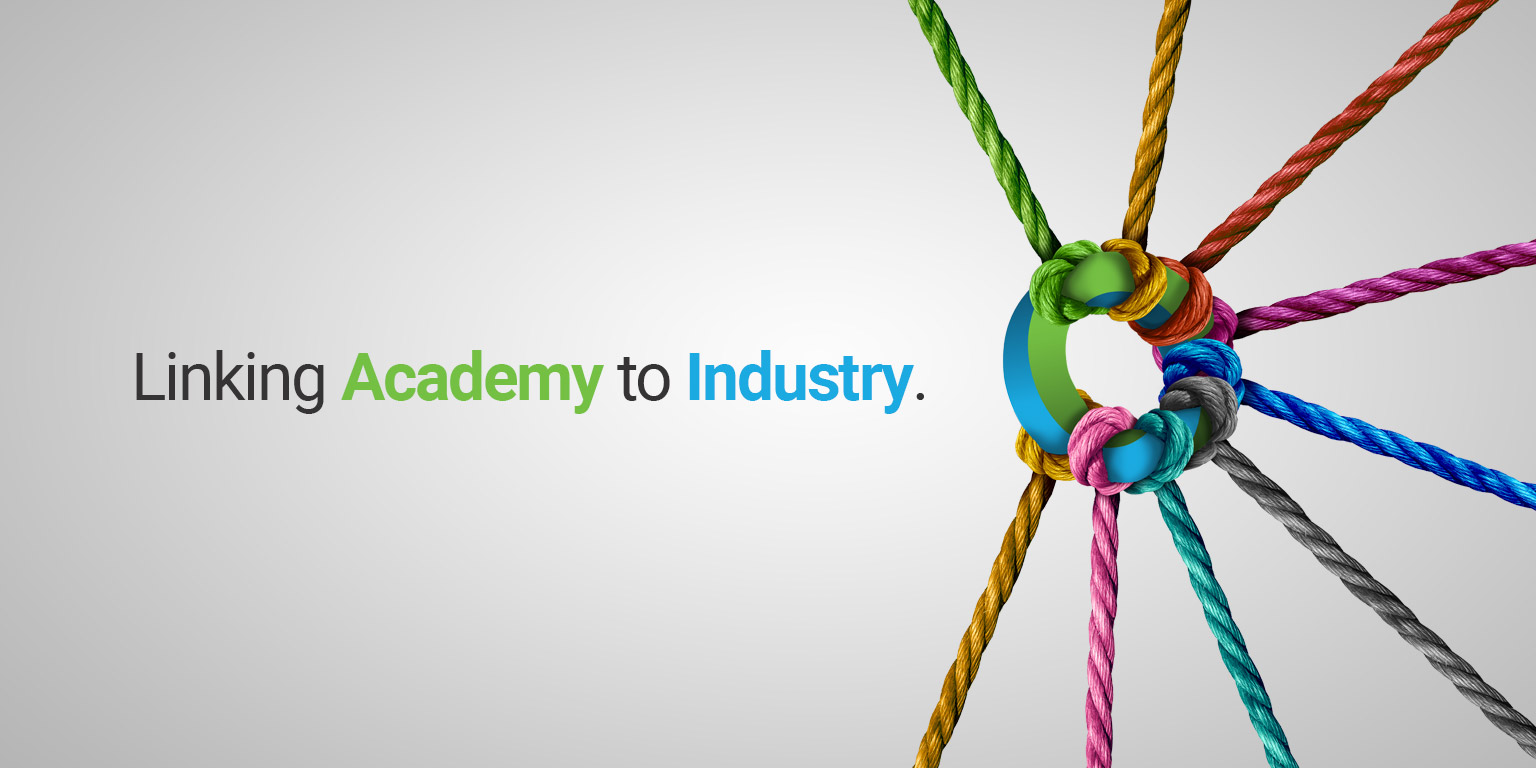 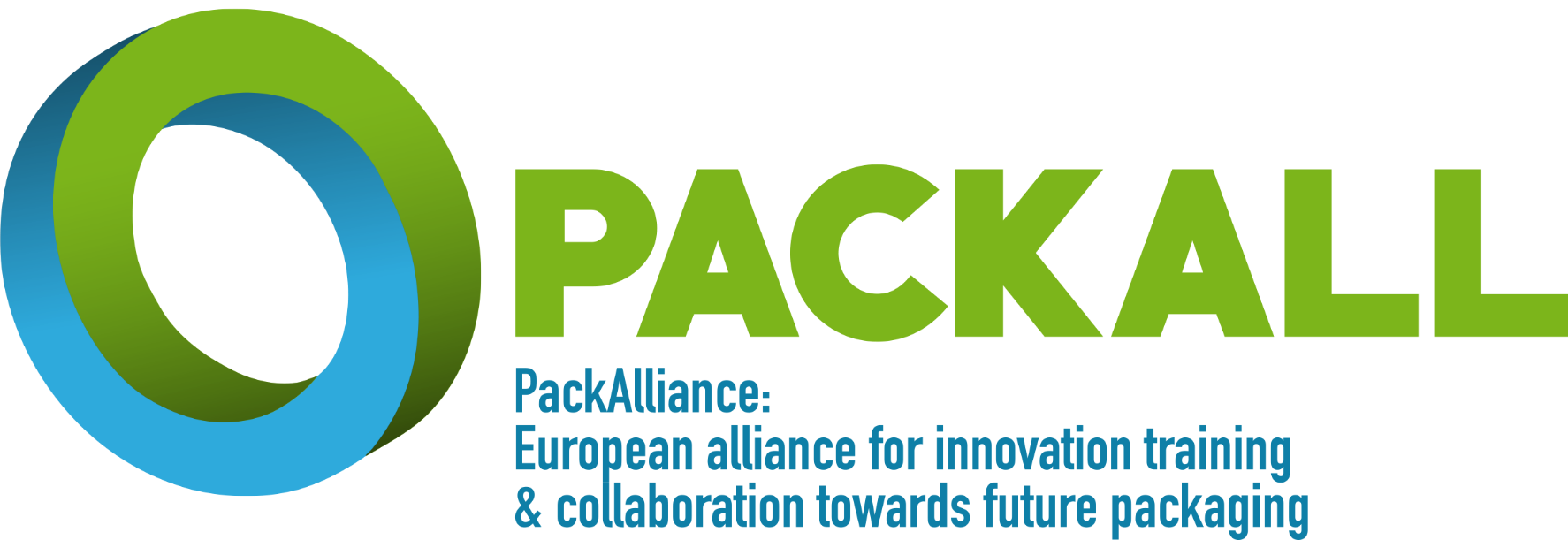 Training program: New materials and biomaterials
Plastic packaging in the context of development of new materials and biobased materials technology
Food packaging materials part 2 
PhD Agnieszka Kawecka
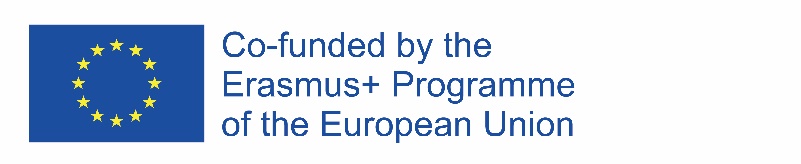 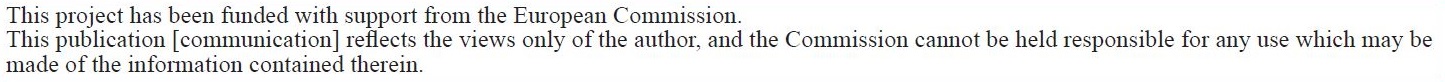 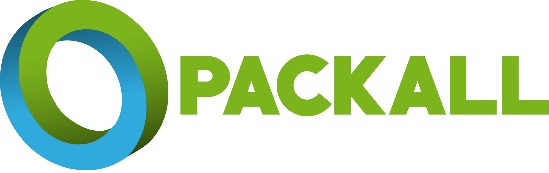 L’analisi del packaging relativa alla sicurezza dovrebbe tener conto di:
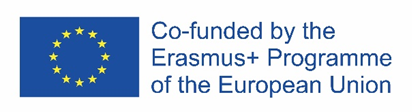 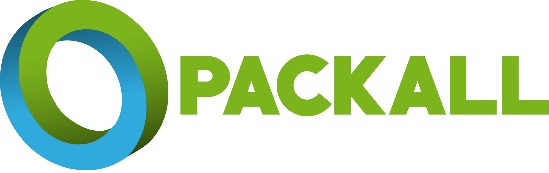 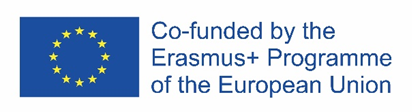 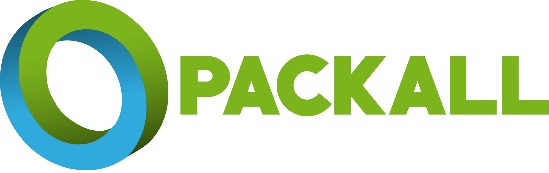 Migrazione
Materiale di imballaggio
ALIMENTO
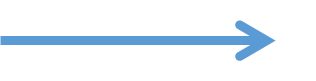 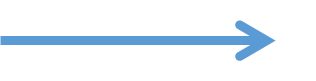 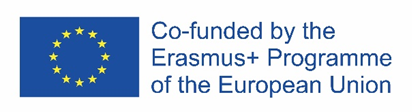 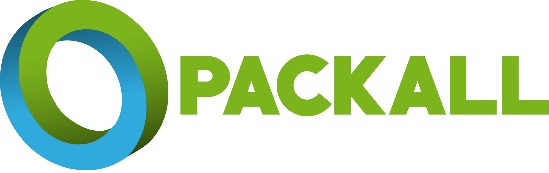 Limite di migrazione complessivo
I materiali e oggetti plastici non devono trasferire i propri costituenti ai simulanti alimentari in quantità superiori ai 10 milligrammi di costituenti totali rilasciati per dm2 di superficie di contatto con l’alimento (mg/dm2), o 60 milligrammi di costituenti totali rilasciati per kg di simulante alimentare.
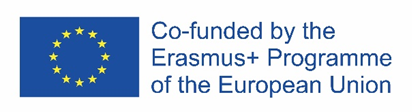 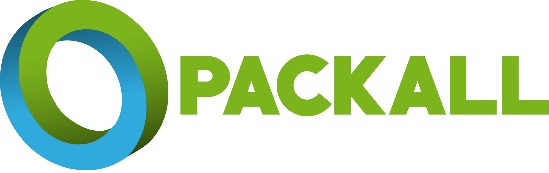 Simulanti alimentari
Per testare la migrazione dai materiali e oggetti non ancora in contatto con il cibo, il simulante alimentare che corrisponde ad una certa categoria di alimento deve essere scelto secondo la Tabella fornita dal Regolamento della Commissione 10/2011.
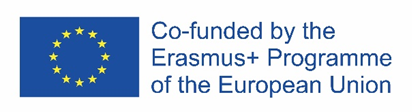 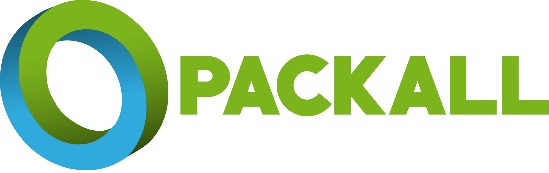 Tempo di contatto
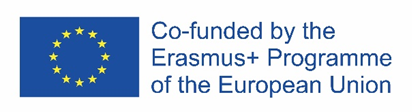 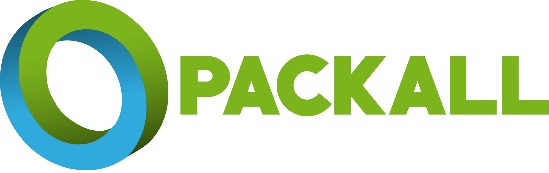 Temperatura di contatto
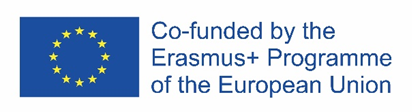 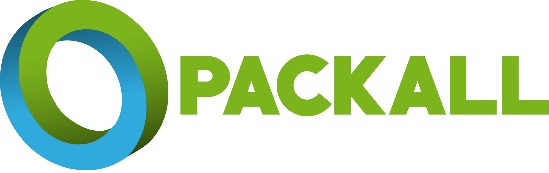 Limiti di migrazione specifici
I materiali plastici e oggetti non devono trasferire I loro costituenti agli alimenti in quantità tali da eccedere gli specifici limiti di migrazione (SML) esposti nell’Annex I al Reg. UE 10/2011.
Questi specifici limiti di migrazione (SML) sono espressi in mg di sostanze per kg di alimento (mg/kg).
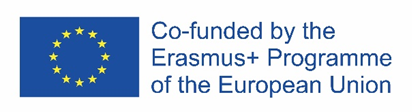 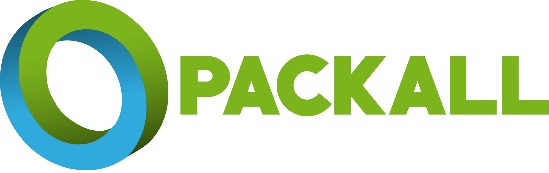 I materiali e oggetti plastici non devono rilasciare le seguenti sostanze in quantità tali da eccedere gli specifici limiti di migrazione sottostanti:
Bario = 1 mg/kg di alimento o simulante alimentare.
Cobalto = 0,05 mg/kg di alimento o simulante alimentare.
Rame = 5 mg/kg di alimento o simulante alimentare.
Ferro = 48 mg/kg di alimento o simulante alimentare.
Litio = 0,6 mg/kg di alimento o simulante alimentare.
Manganese = 0,6 mg/kg di alimento o simulante alimentare.
Zinco = 25 mg/kg di alimento o simulante alimentare.
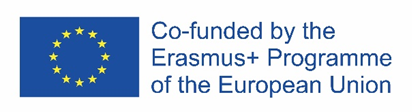 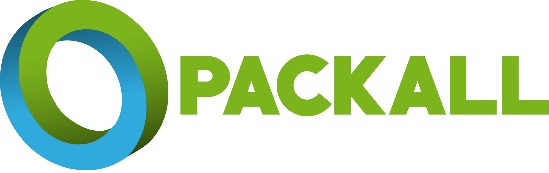 Sintesi
Il packaging, in normali o prevedibili condizioni di utilizzo, considerando il suo tempo d’uso anche in relazione al tipo di confezione e al tipo di prodotto in esso contenuto, non deve comportare alcun rischio, neanche trascurabile, per il consumatore, e deve soddisfare requisiti prestazionali elevati, per garantire la protezione della vita e della salute dell’uomo.
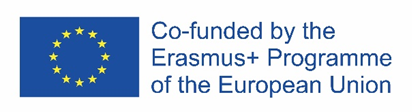 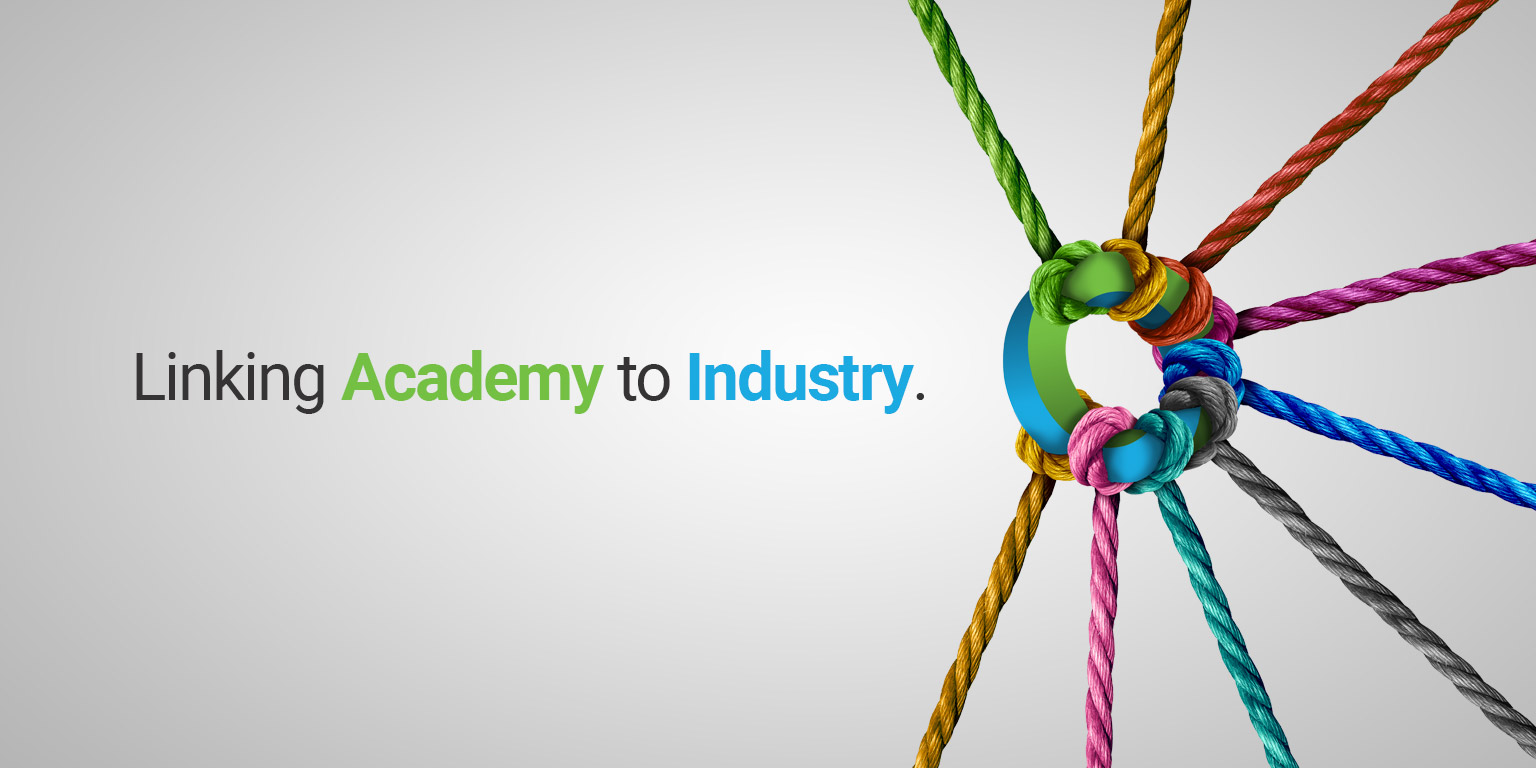 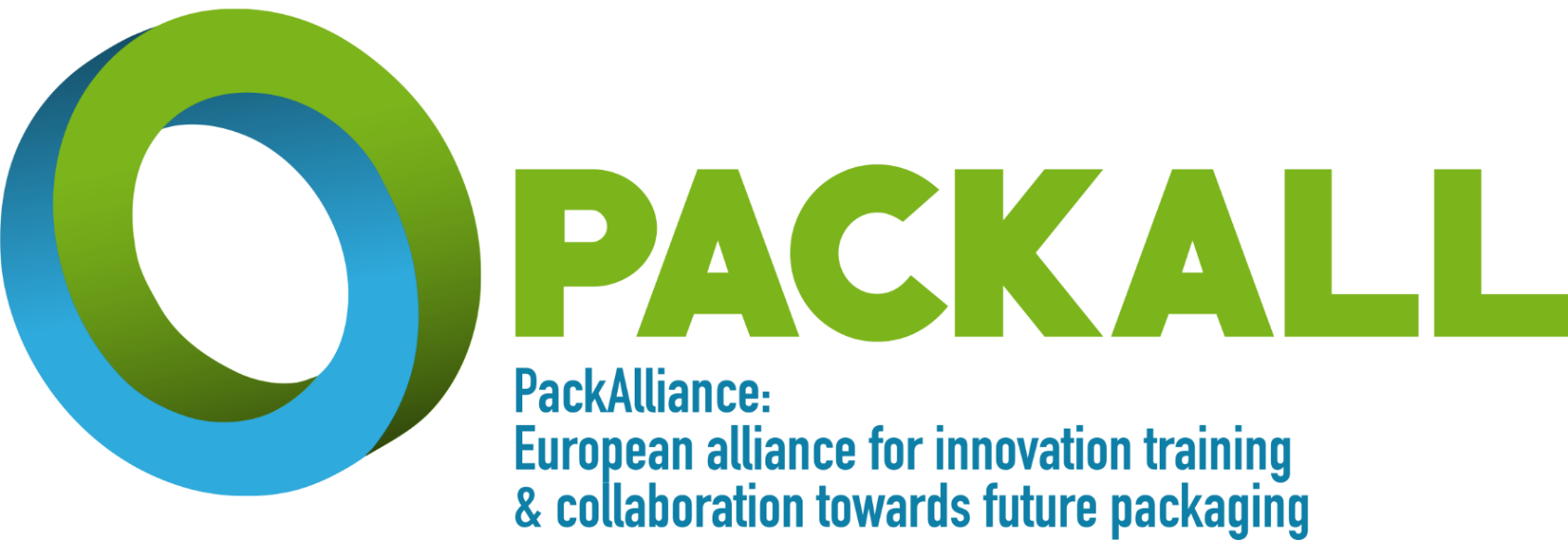 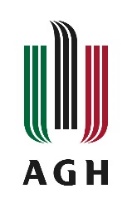 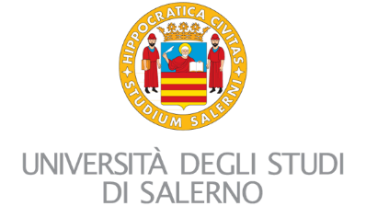 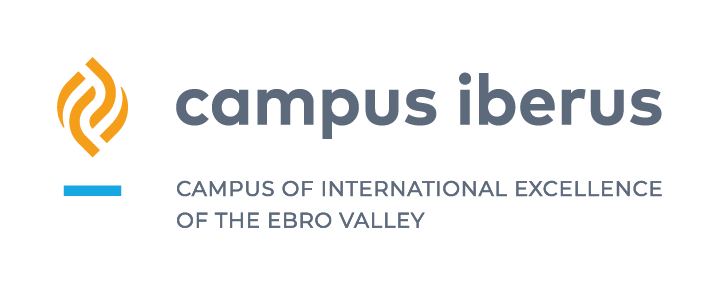 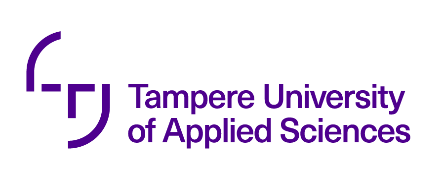 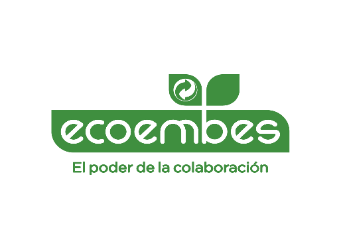 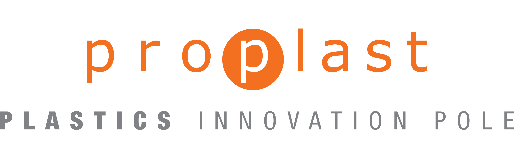 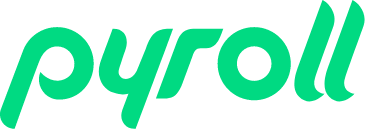 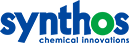 Copyright: CC BY-NC-SA 4.0:  https://creativecommons.org/licenses/by-nc-sa/4.0/
With this license, you are free to share the copy and redistribute the material in any medium or format. You can also adapt remix, transform and build upon the material.
However only under the following terms:
Attribution — you must give appropriate credit, provide a link to the license, and indicate if changes were made. You may do so in any reasonable manner, but not in any way that suggests the licensor
endorses you or your use.
NonCommercial — you may not use the material for commercial purposes.
ShareAlike — if you remix, transform, or build upon the material, you must distribute your contributions under the same license as the original.
No additional restrictions — you may not apply legal terms or technological measures that legally restrict others from doing anything the license permits.
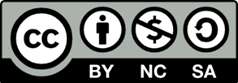 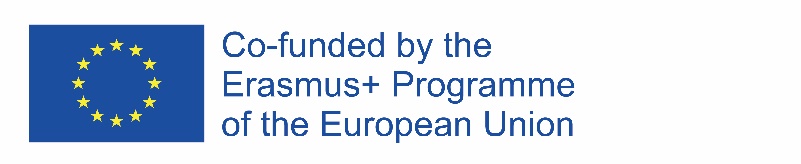 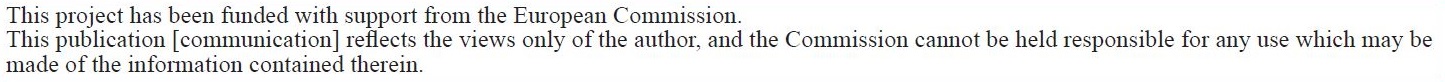